Непосредственно образовательная деятельность «Музыка»
Тема: «Поделись улыбкою своей»


Феллер Е.И.,
музыкальный руководитель
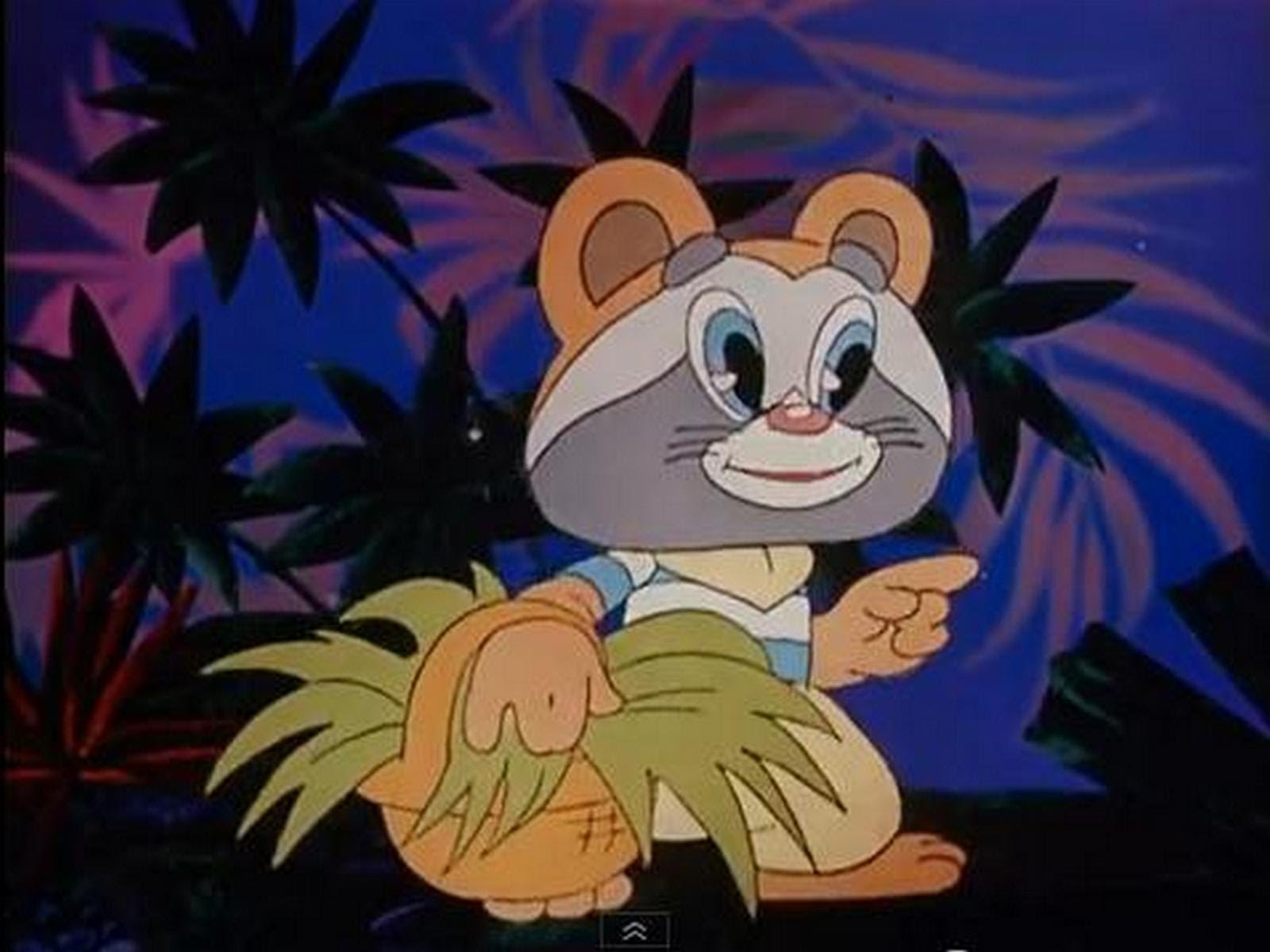 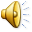 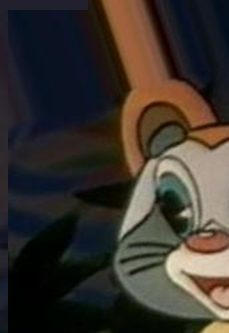 1
2
3
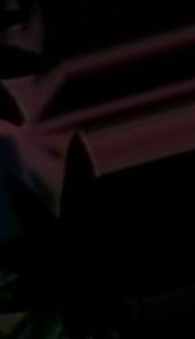 4
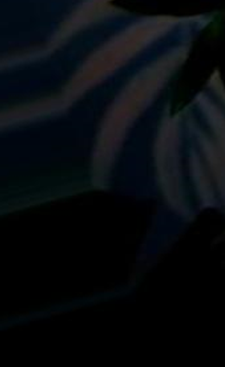 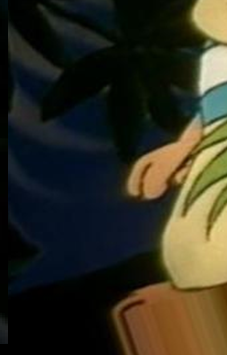 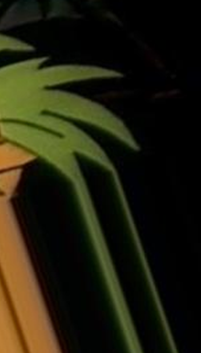 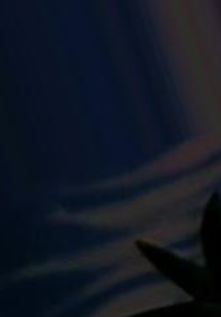 5
6
7
8
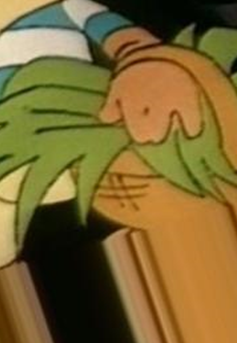 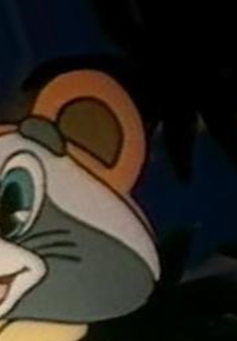 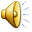 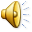 1
2
3
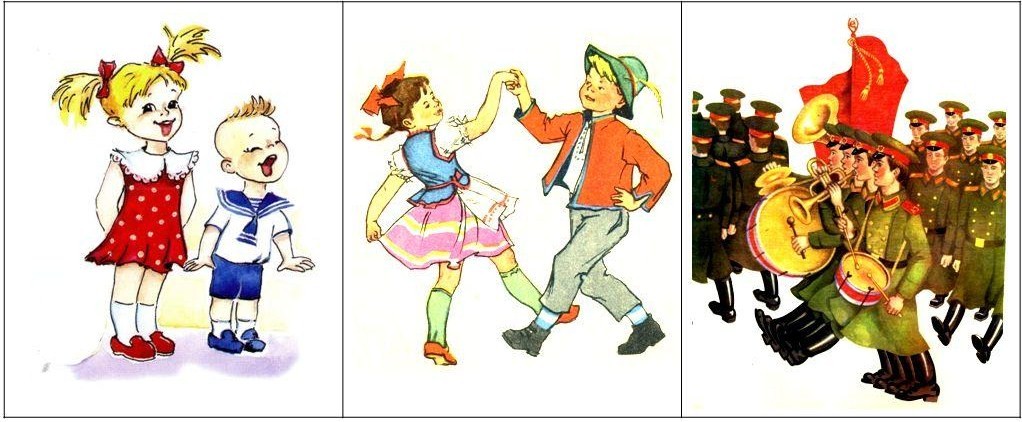 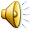 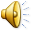 3
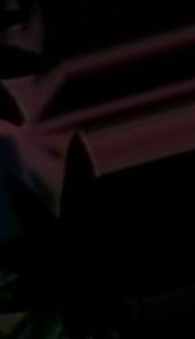 4
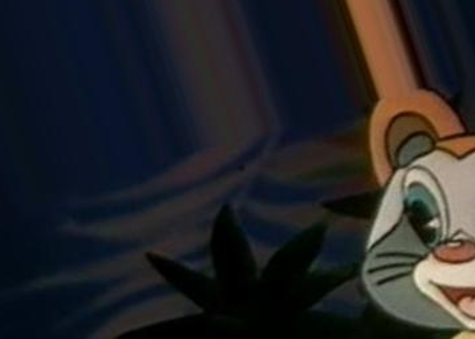 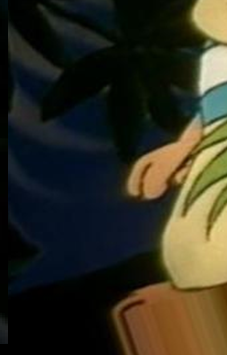 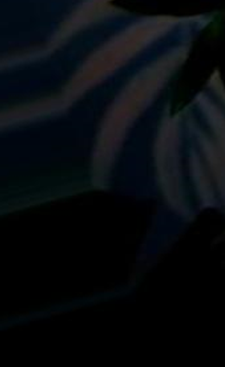 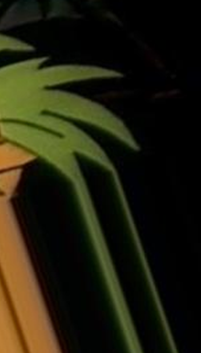 5
6
7
8
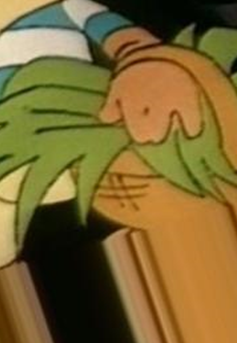 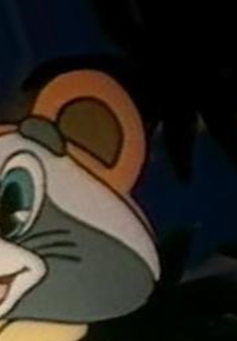 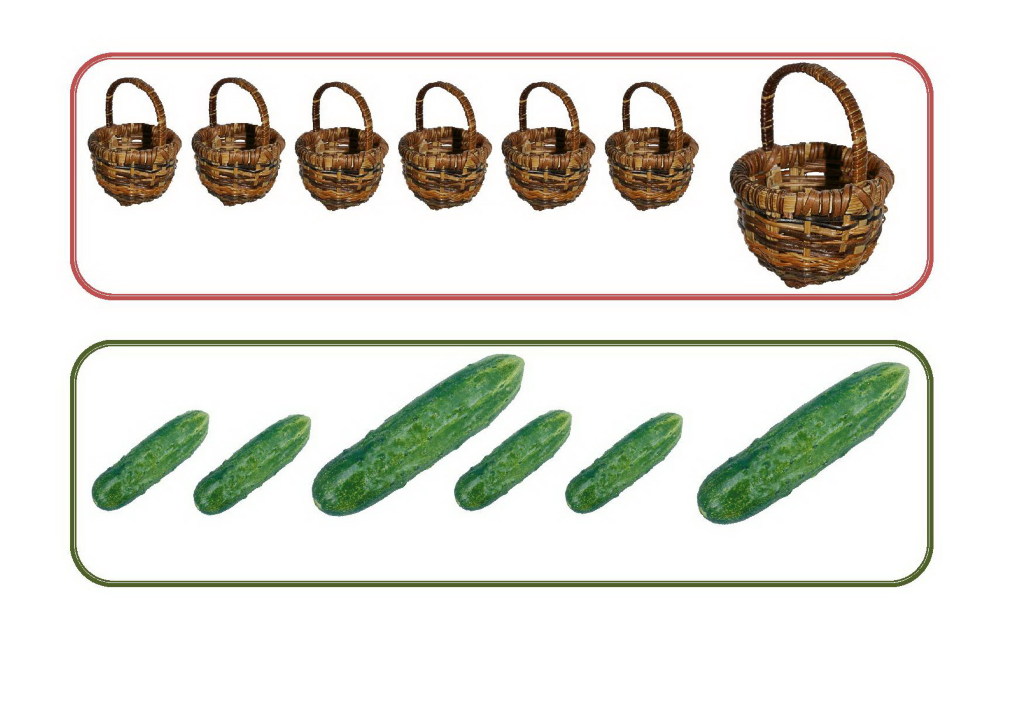 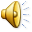 4
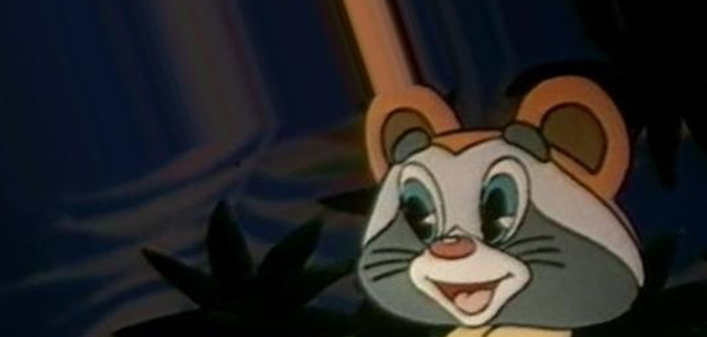 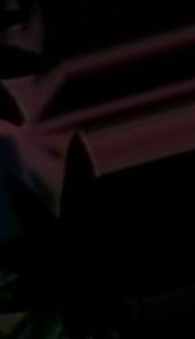 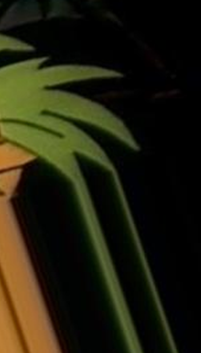 5
6
7
8
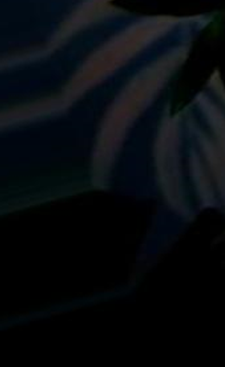 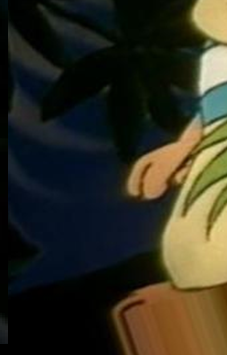 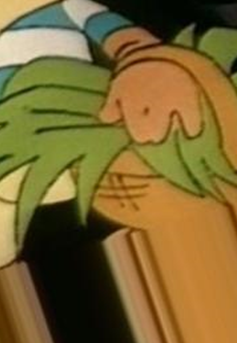 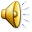 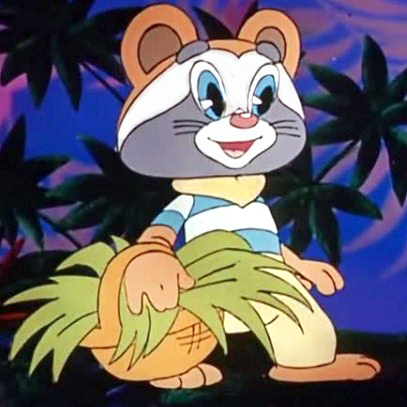 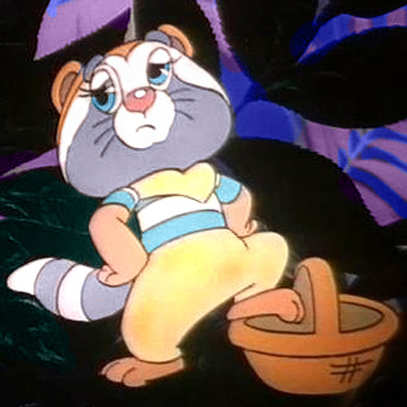 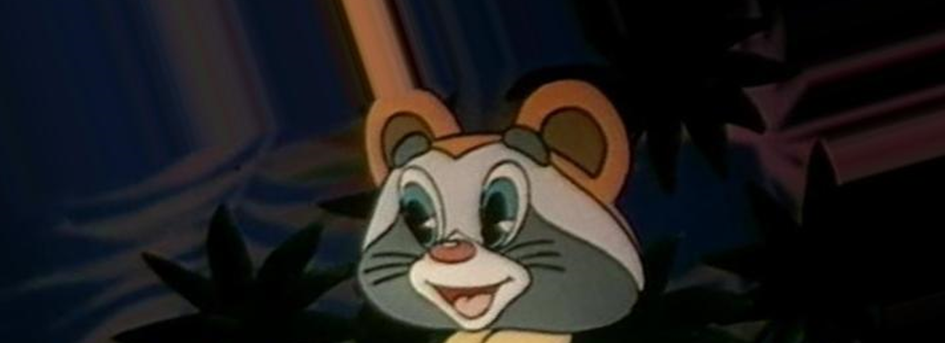 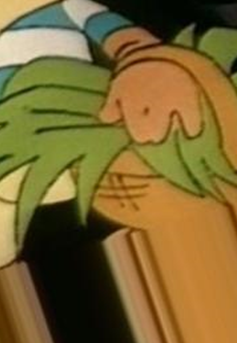 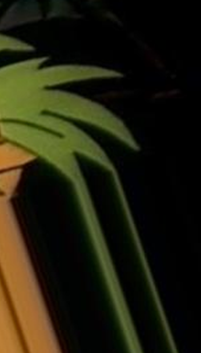 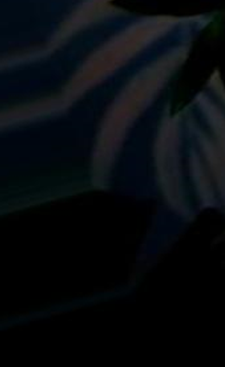 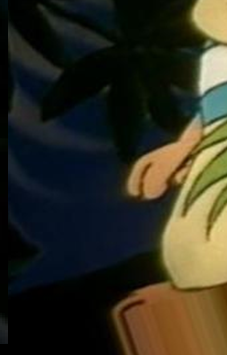 5
6
7
8
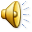 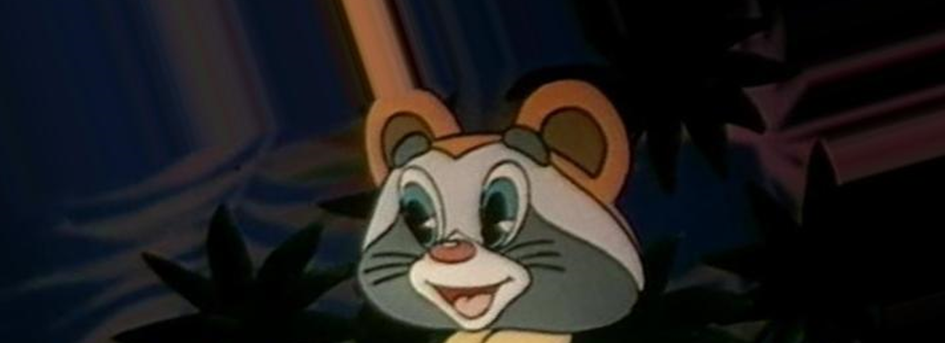 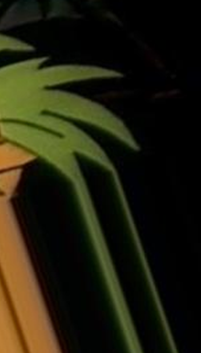 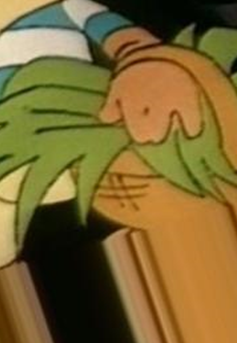 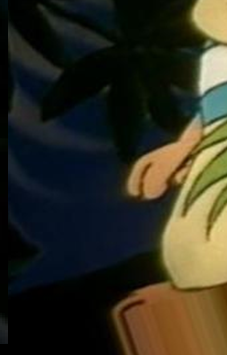 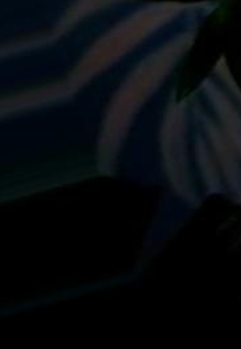 6
7
8
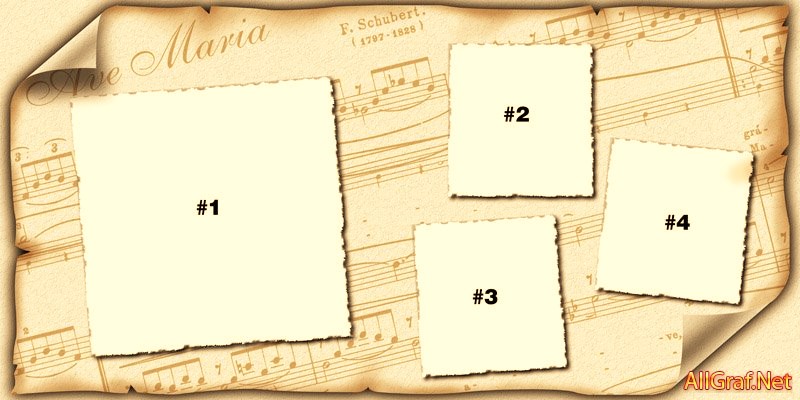 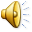 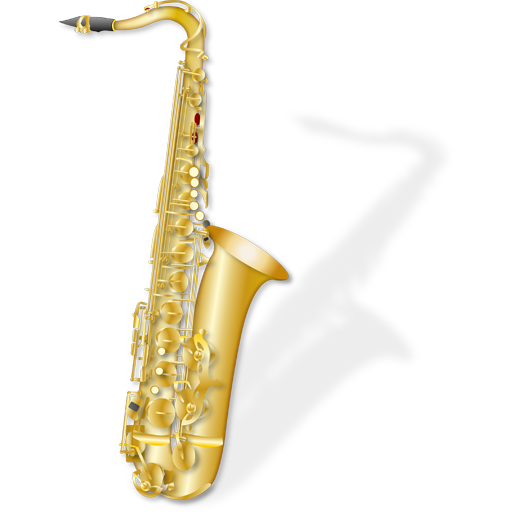 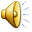 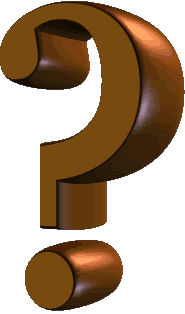 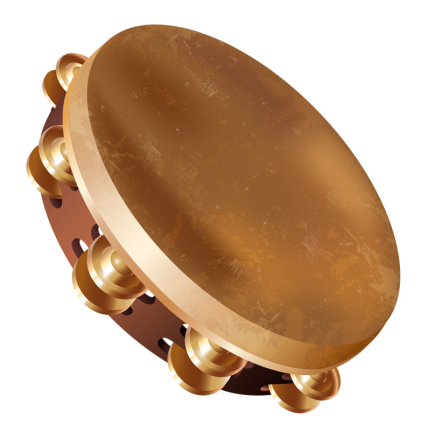 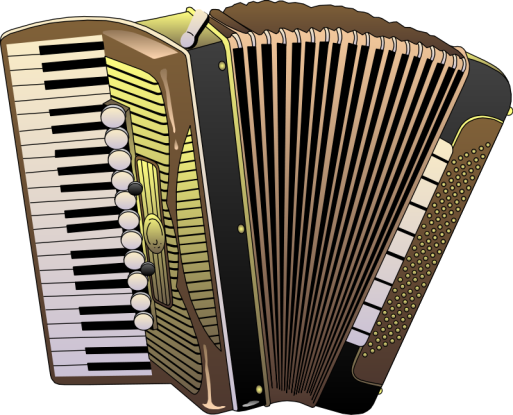 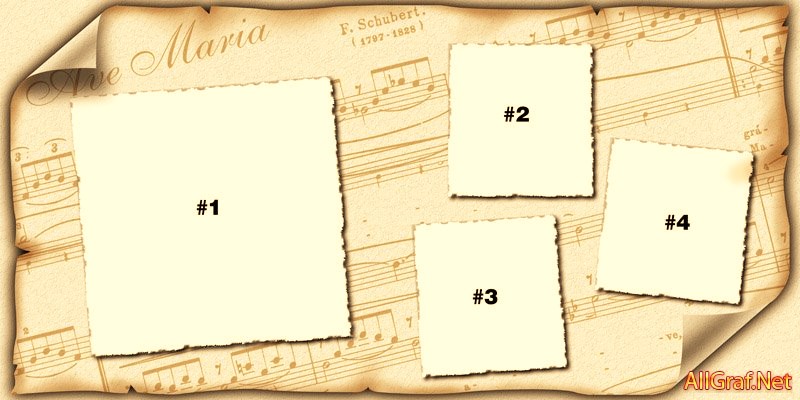 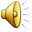 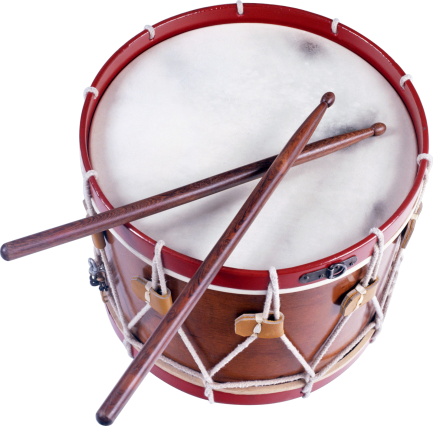 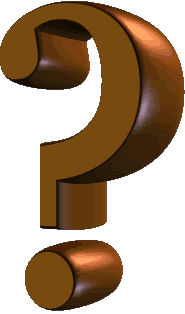 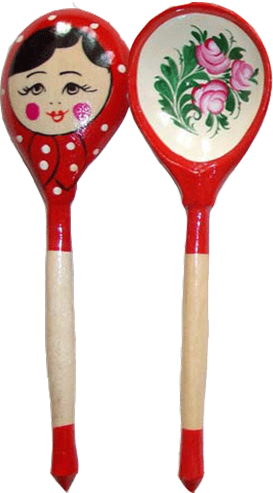 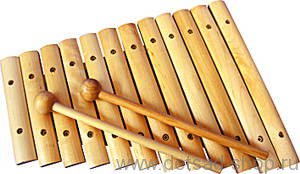 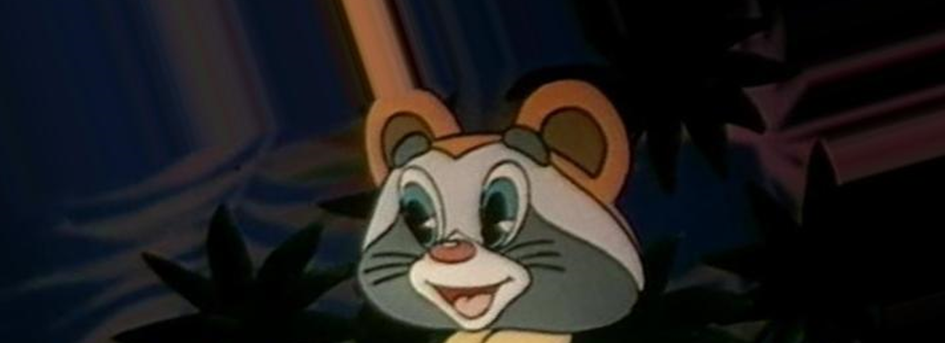 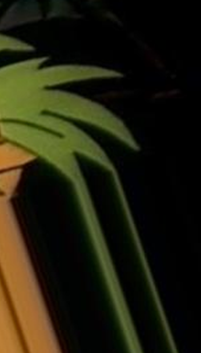 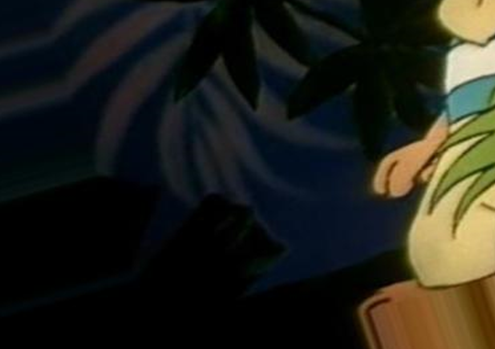 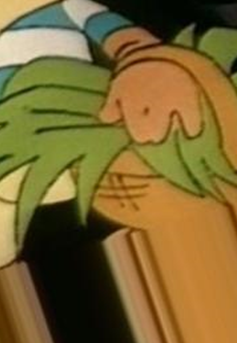 7
8
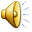 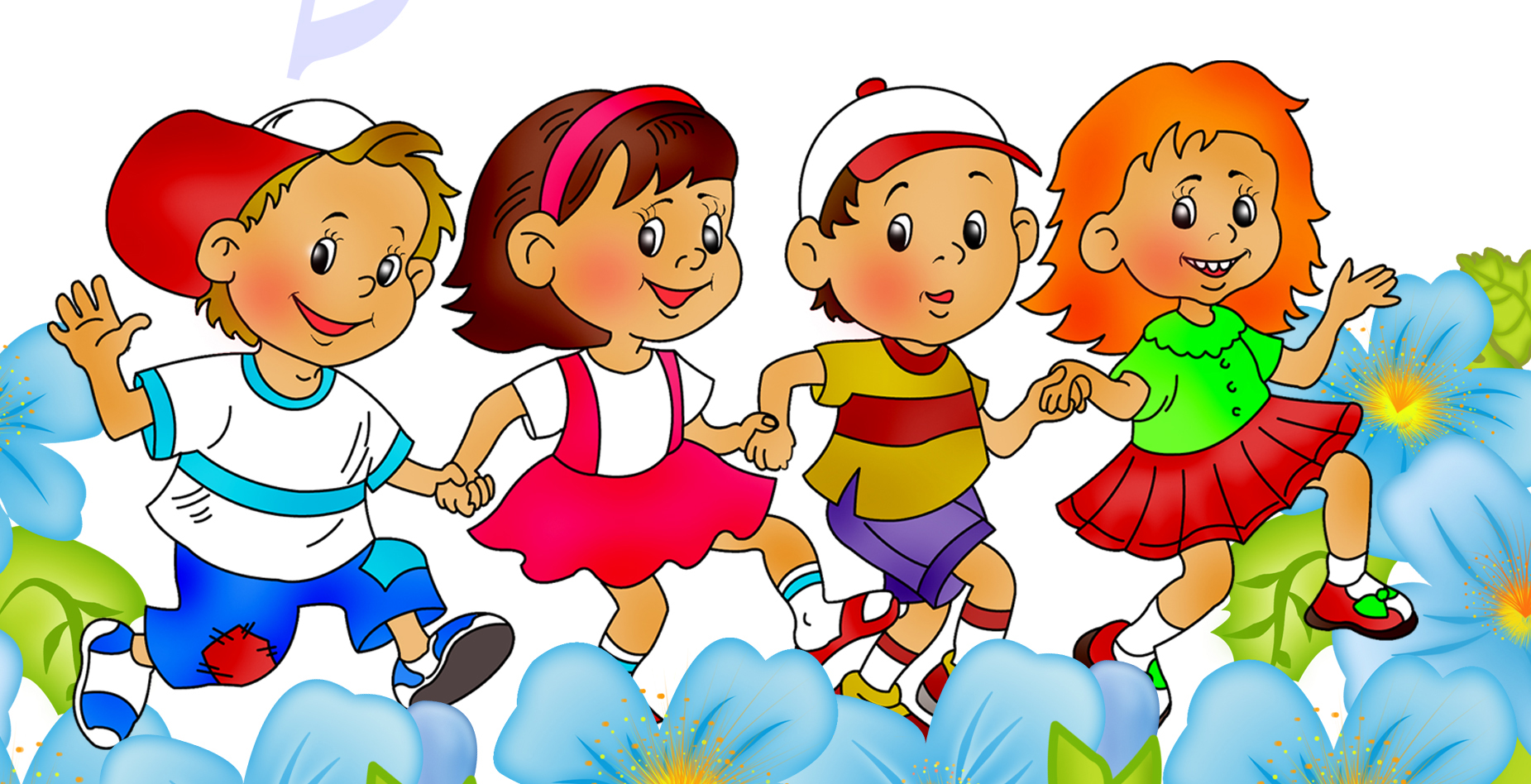 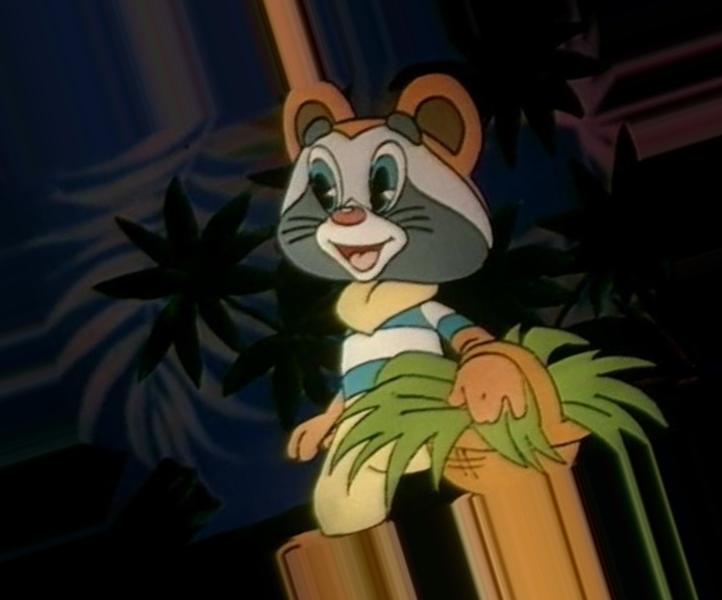 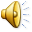 СПАСИБО ЗА ВНИМАНИЕ!